Landelijk Opleidingsplan revalidatiegeneeskunde: ‘Samen duurzaam in beweging’
Naam:
Functie: 
Datum:
Inhoud
De basis blijft hetzelfde
Belangrijkste veranderingen
Planning implementatie
De basis blijft hetzelfde
12 EPA’s
3 generieke activiteiten
7 thema’s
Bekwaam verklaren en OOG bespreking
Werkplekleren staat centraal
Belangrijkste veranderingen LOP
Meer aandacht voor ontwikkelingsgericht werken;
Meer aandacht voor generieke activiteiten en keuze voor een verplichte profielopdracht;
Een simpelere structuur van de opleiding van basis en verdieping;
 Professionele ontwikkeling krijgt een formele plaats binnen de opleiding. 
Vernieuwing landelijk scholingsprogramma en handvaten voor aansluiting van regionaal en lokaal onderwijs hierop;
Verduidelijking van tijdsbesteding opleidingsonderdelen;
Aanscherping van EPA 8 loopvaardigheden.
1. Ontwikkelingsgericht werken
Focus op groei en ontwikkeling in plaats van beoordelingen
Scheiding tussen feedback geven en beoordelen
Opleider meer als coach
Aios heeft de regie
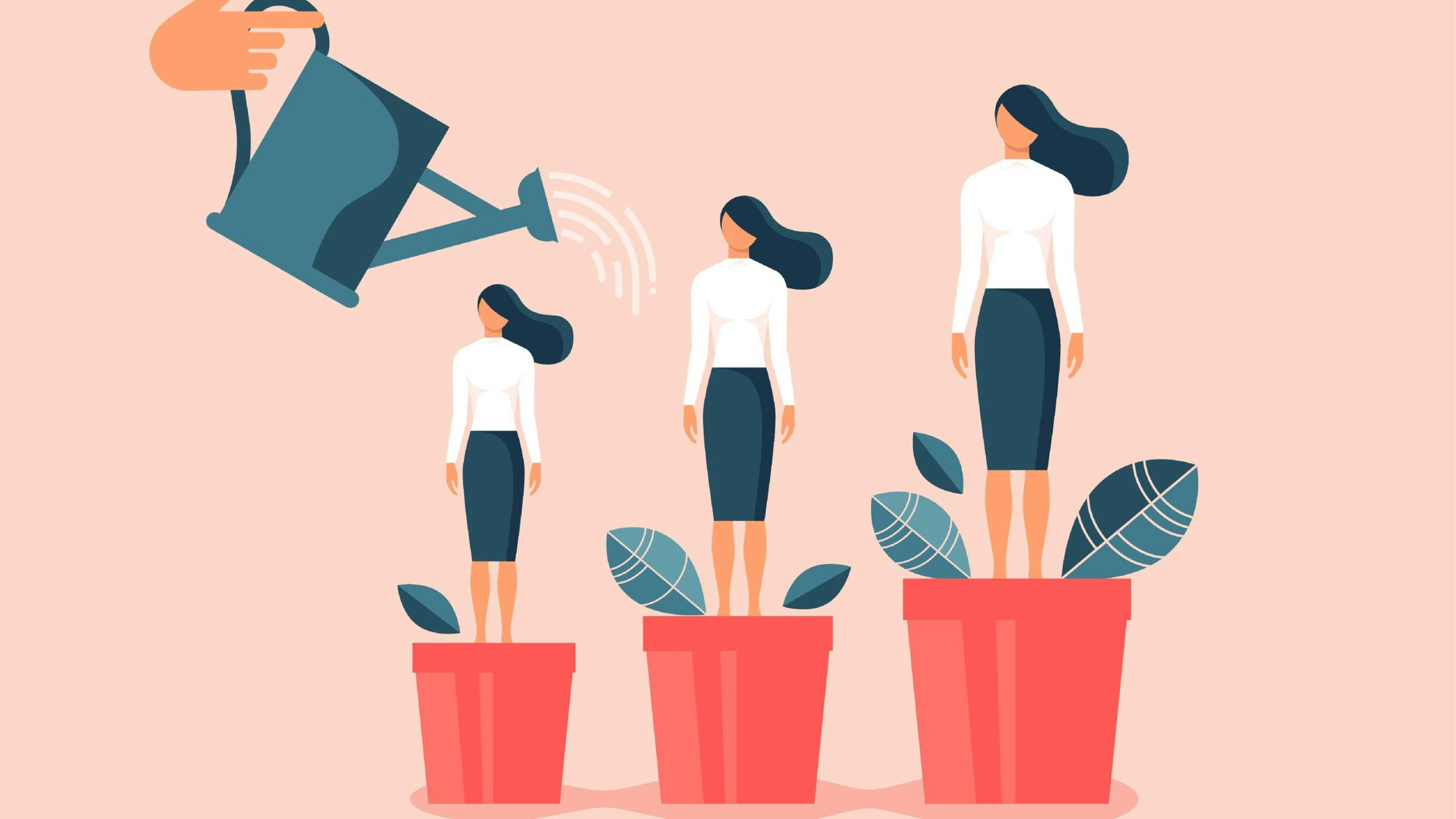 2. Generieke activiteiten en profielopdracht
Generieke activiteiten
Er zijn drie generieke activiteiten die alle aios op basisniveau dienen te beheersen:
Medisch leiderschap
Wetenschap
Onderwijs
Hoe het basisniveau gehaald kan worden staat omschreven in het LOP. Verdere uitwerking is aan de regio.

Profielopdracht 
Elke aios voert een verplichte profielopdracht uit op één van de generieke activiteiten, bestaande uit een plan van aanpak, uitvoering en eindrapport. 
Eindterm (conform Kaderbesluit CGS): wetenschappelijke voordracht, poster of artikel
Regionaal dient begeleiding voor alle profielen georganiseerd te worden
3. Simpelere structuur
De opleiding revalidatiegeneeskunde bestaat uit twee fasen:
Basis: EPA’s, alle thema’s – bij benadering 3 jaar
Verdieping: 1 of 2 verdiepingsstages binnen thema of bepaalde setting – 6 tot 12 maanden
De duur van de fasen is afhankelijk van het tempo van de aios

Daarnaast is gedurende de hele opleiding aandacht voor:
Generieke activiteiten
Profielopdracht
Professionele ontwikkeling
Onderwijs en zelfstudie
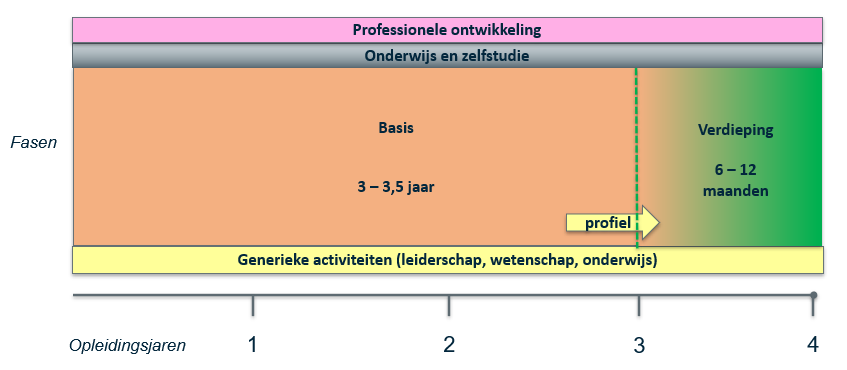 [Speaker Notes: De verdieping staat na de basis gepland, maar er kan ook eerder gestart worden met de verdieping. In het LOP staat uitgelegd wanneer een aios eerder mag starten aan een verdiepingsstage (4.2.3)]
4. Professionele ontwikkeling
Nieuwe eindterm van de opleiding
Hieronder verstaan we verschillende aspecten die bijdragen aan zowel de persoonlijke als professionele groei van de arts: 
Persoonlijke ontwikkeling
Bedrijfsvoering
Eigenaarschap en eigen regie
Samenwerking met andere specialismen
Bekwaamheid in maatschappelijke thema’s (zoals vitaliteit, leefstijl en preventie en innovatie/technologie)

Monitoring van deze eindterm: wordt in e-portfolio verwerkt
Opleider verzamelt actief input van opleidingsgroep
Onderdeel voortgangsgesprek / jaarlijkse geschiktheidsbeoordeling
5. Scholingsprogramma
Landelijk onderwijsprogramma: omschreven in  LOP zoals sinds 2022 vormgegeven
Regionaal onderwijs: sluit aan op landelijk onderwijs volgens de ‘leidraad regionaal onderwijs’. Principes hiervan zijn:
Inhoud: vakoverstijgende onderwerpen
Vorm: fysiek onderwijs met actieve werkvormen
Organisatie: aios samen met opleider verantwoordelijk, grote betrokkenheid aios, aanwezigheid revalidatieartsen
Dit wordt uitgewerkt in het regionaal opleidingsplan
Lokaal onderwijs: toegespitst op stage, EPA en/of thema
Dit wordt uitgewerkt in het lokaal opleidingsplan
6. Tijdsbesteding opleidingsonderdelen
Er is een duidelijk overzicht van de tijdsbesteding binnen de opleiding
Basis: voldoende tijd beschikbaar voor werkplekleren
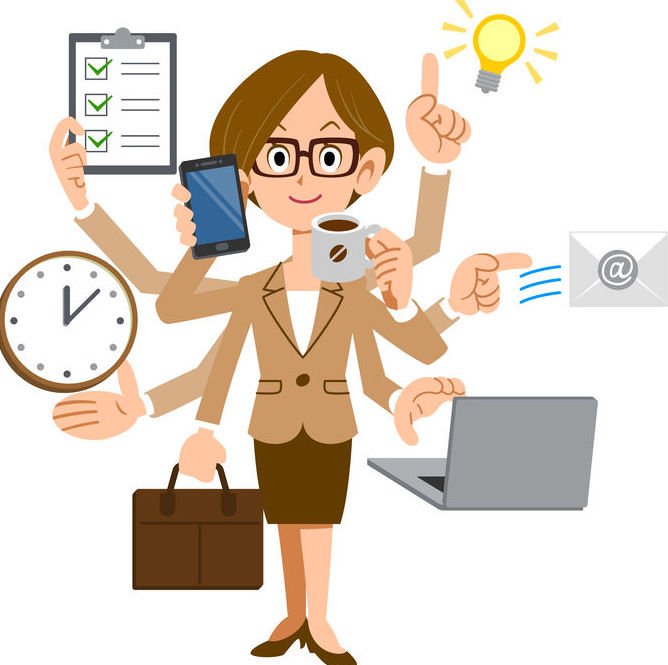 7. Aanscherping EPA 8 loopvaardigheden
Uitbreiding: aiossen kennen de basisprincipes van gangbeeldanalyse, kan de gangbeeldanalyse interpreteren én vertalen naar een behandelplan
Sommige regio’s dienen meer exposure te faciliteren op het gebied van gangbeeldanalyse om de EPA op niveau 4 af te tekenen
December 2024: 		    CGS heeft LOP goedgekeurd en 				     specifiek besluit opgesteld
Voorlopige planning
Februari 2025:
Deadline adviesronde bij andere wetenschappelijke verenigingen
Concept LOP naar opleiders en aios voor regionaal/lokaal presentatie
1 Juli 2025:
Inwerkingtreding nieuw opleidingsplan
Deadline update regionaal opleidingsplan (!)
Vragen / opmerkingen?Neem contact op met concilium@revalidatiegeneeskunde.nl